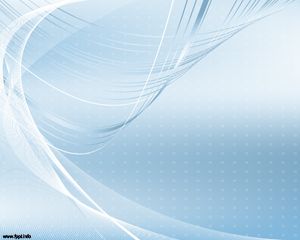 CURSO: DE LA CULTURA DEL EXAMEN A LA CULTURA DE LA EVALUACIÓN: LA EVALUACIÓN POR RÚBRICAS EN PRIMARIA

EL DIARIO DE CLASE COMO HERRAMIENTA DE AUTOEVALUACIÓN DOCENTE Y EVALUACIÓN DEL ALUMNO
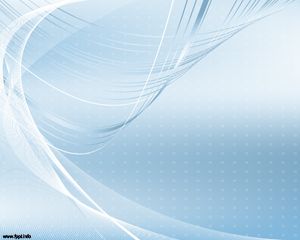 LA REFLEXIÓN EDUCATIVA Y EL DOCENTE REFLEXIVO
La reflexión educativa

*Concepto de reflexión docente
Según Zeichner (1893) la reflexión dentro del ámbito educativo sirve como medida y herramienta estratégica para desarrollarse no sólo como profesional sino como persona.
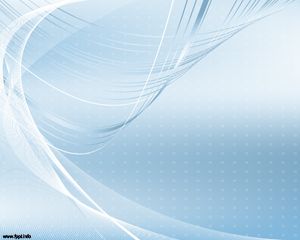 LA REFLEXIÓN EDUCATIVA

Dimensiones de la reflexión crítica (Villalobos y de Cabrera, 2009)
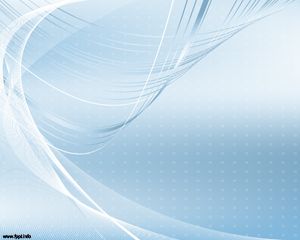 DOCENTE REFLEXIVO

El docente reflexivo es aquel que posee capacidad para reflexionar, cuestionando si fuera necesario, sobre su propia práctica educativa y comprender el por qué de su propia acción en el aula.
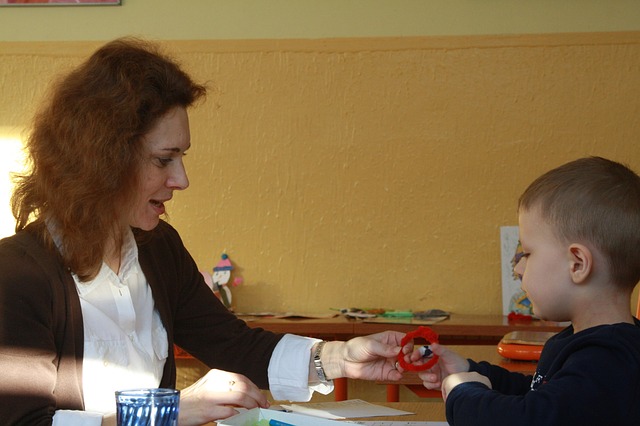 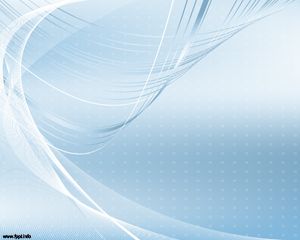 Características del docente reflexivo

Espíritu emprendedor
Actitud abierta e innovadora frente al cambio
Espíritu reflexivo crítico sobre su propia acción en el aula
Interés por cuestionarse y evaluar (autoevaluar) su propia actividad educativa para mejorar la misma en pro de alcanzar la excelencia educativa.
Actitud alejada del conductismo y cercana al constructivismo potenciado por el concepto de alumno activo protagonista de su propio aprendizaje.
Entiende la práctica educativa como práctica reflexiva.
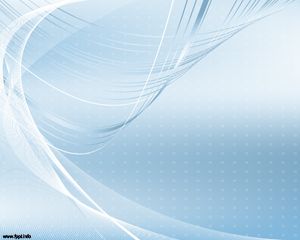 EL DIARIO DE CLASE
“El propósito que me planteo con los diarios es reflexionar acerca de mi práctica docente e ir desarrollando una actitud crítica que me permita una mejora de la misma. En ellos llevo a cabo un proceso de retrospección, en el sentido de que se establecen relaciones entre mi historia de vida y mi historia profesional o, dicho de otra manera, entre mis vivencias como escolar y mis vivencias como docente.” (Diario de clases, marzo de 2005) González y Becerril (2013, p.68)
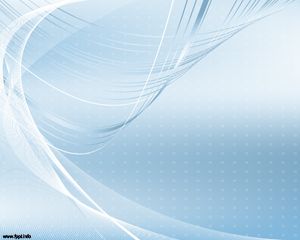 Diarios de clase. Concepto y tipos
“son los documentos en los que profesores y profesoras recogen sus impresiones sobre lo que está sucediendo en sus clases” (Zabalza, 2008, p.15)

Este documento sirve de herramienta de evaluación y reflexión sobre la propia práctica educativa. El docente lo utiliza como mecanismo de introspección sobre su propia práctica docente.

Instrumento fundamental en la unión de la reflexión educativa y la acción escolar, o lo que es lo mismo, facilita la unión reflexiva entre la teoría y la práctica.
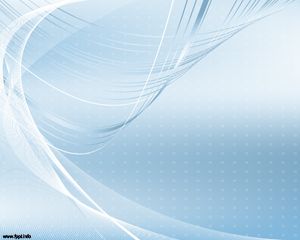 Perspectivas de los diarios (Zabalza, 2004)
TIPOS DE DIARIO (ZABALZA, 2004)
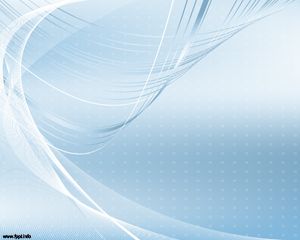 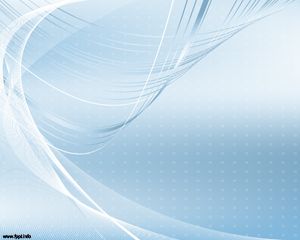 Características del diario de clase
Estructura narrativa de naturaleza flexible
Herramienta reflexiva y de toma de conciencia de creencias del docente
Permite profundizar en la docencia desde una perspectiva diacrónica y sincrónica
Refleja la inmediatez de la clase y la acción educativa
Conecta el pensamiento del docente con su propia actividad en el aula
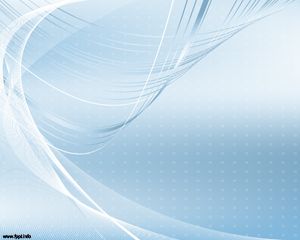 Zabalza (2004, p. 19) establece cuatro ámbitos de impacto que pasamos a detallar:
)
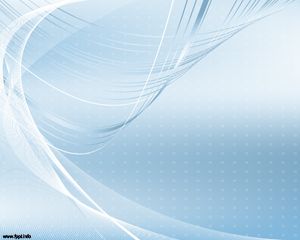 Acceso al mundo personal del docente

* Introspección por parte del docente en la dimensión personal de su acción educativa
*Ayuda a formar la 
      personalidad del docente
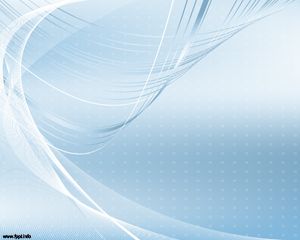 En el diario se expresan las vivencias  y emociones. El docente racionaliza la vivencia al escribir la experiencia o la acción educativa llevada a cabo.
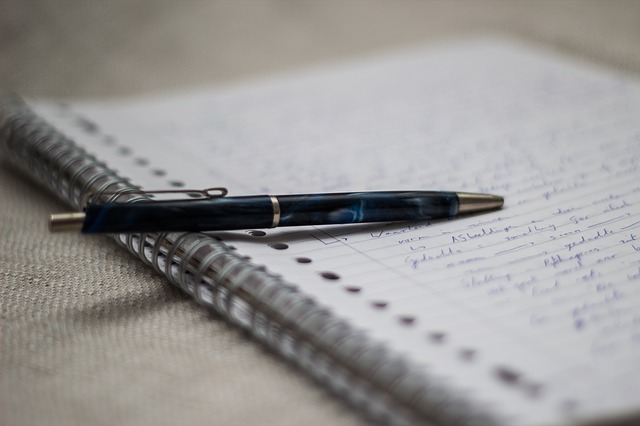 “se reconstruye la experiencia y con ello se tiene la posibilidad de descentrarse de ella y analizarla” (Zabalza, 2004, p. 21)
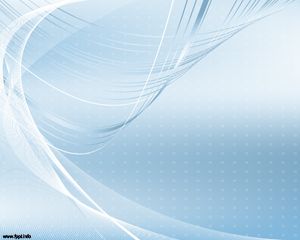 Explicitar los propios dilemas

	CONCEPTO DE DILEMA
	“….conjunto de situaciones bipolares o multipolares que se ofrecen al profesor en el desarrollo de su actividad profesional”
(Zabalza, 2004, p. 21)

Para clarificar la definición nos apoyamos en el siguiente ejemplo:
El dilema que tiene un docente al compaginar la impartición del currículo oficial de la asignatura con las necesidades formativas reales de los alumnos.
Son situaciones “problemáticas” que vive el docente en su labor profesional diaria. Su análisis y seguimiento se puede lograr a través del análisis del diario de clase.
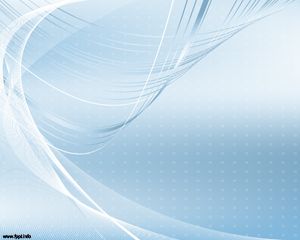 PROCESO MENTAL DEL DOCENTE FRENTE AL DILEMA
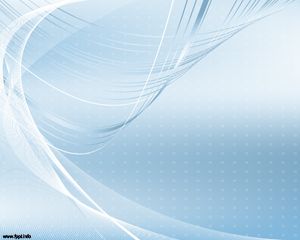 DESTREZAS DESARROLLADAS PARA RESOLVER DILEMAS

	Las destrezas para estas situaciones (se refiere a las situaciones prácticas complejas, inciertas, inestables, etc…) no son la aplicación sistemática de modelos predeterminados o técnicas estandarizas. 

Estas situaciones requieren el uso ingenioso de las destrezas del “práctico”, destrezas tales como el descubrimiento del problema y su formulación; y el diseño, invención y adaptación flexible de intervenciones (Yinger, 1986, p. 115)
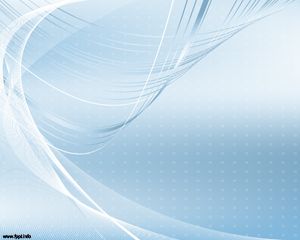 EL DILEMA
Ayuda a reflexionar sobre la educación en general y en concreto sobre la práctica educativa. 
		EL DOCENTE ANTE EL DILEMA












Analizando ambas dimensiones, por lo general, al docente le preocupa más el dilema en sí que los mecanismos que debe utilizar para resolverlo
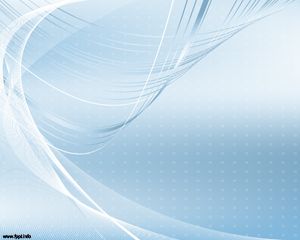 Evaluación y reajuste de procesos didácticos

	Los diarios de clase, cuando son elaborados por alumnos, sirven de herramienta de evaluación para los docentes.
Los docentes pueden reajustar sus contenidos y la manera de impartirlos tras el análisis de diarios de alumnos que muestren los contenidos adquiridos y los problemas tenidos para adquirirlos (en el caso que los hubiera)

Desarrollo profesional permanente
El diario ayuda a revisar y a ajustar la práctica docente, utilizando la reflexión, evaluación o el aprendizaje como competencias profesionales necesarias para el desarrollo profesional.
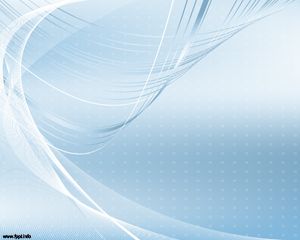 Etapas del proceso de aprendizaje docente a través de los diarios de clase: (Zabalza, 2004)

El docente se hace más consciente de su práctica docente
El docente reflexiona sobre su propia práctica en profundidad y comprende la  misma
El docente mantiene actitud abierta y flexible ante nuevas decisiones que mejoren su práctica educativa
El docente reinicia un nuevo ciclo o etapa de actuación personal
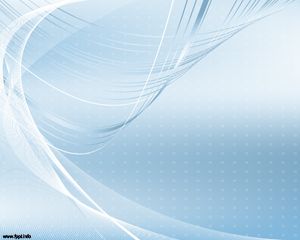 El diario como instrumento de investigación y auto-reflexión
Los diarios de clase entendidos como herramienta de investigación cualitativa entendidos como documentos personales que contienen material autobiográfico que sirven para analizar pensamientos y reflexiones docentes.
Dentro de los diarios de investigación encontramos:
Diarios como instrumentos de análisis del pensamiento del docente

	-Diario como recurso que requiere escribir: documento escrito
	-Diario como recurso reflexivo como condición necesaria para la redacción del diario
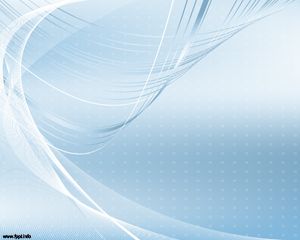 TIPOS DE CUADERNOS DE CLASE

Diario como organizador estructural de la clase

2.    Diario como herramienta en la que se describen las tareas.
	Se caracteriza por estar centrados en las actividades que el profesor realiza en clase con sus alumnos. La reflexión también forma parte del mismo, el porqué se llevan a cabo esas actividades y qué se pretenden con las mismas.

3.    Diario como expresión de las características de los alumnos y de los propios profesores (diarios expresivos) se caracterizan en estar centrados en el docente y sus alumnos, poseen un alto componente reflexivo predominando el factor personal al profesional en algunos momentos.
ELABORACIÓN DEL DIARIO DE CLASE
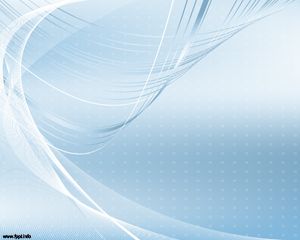 Pautas para facilitar la elaboración del mismo (Zabalza, 2004):

CONSIGNA
 Designa el parámetro a seguir para la elaboración del diario

Ejemplos facilitadores de los distintos tipos de consigna:
Ejemplo 1. “describir en el diario las actividades que van desarrollando en clase, indicando su contenido y duración”. Esta consigna correspondería con un DIARIO DESCRIPTIVO

Ejemplo 2. “El profesor cuenta en el diario no sólo lo que sucede sino también cómo se siente” esta consigna correspondería con un DIARIO REFLEXIVO introspectivo y emocional”
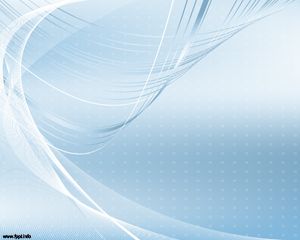 ELABORACIÓN DEL DIARIO DE CLASE
B. LA PERIORICIDAD

Hace referencia a la temporalización con la que se escribe el diario, se recomienda escribir en el mismo un par de veces cada semana.
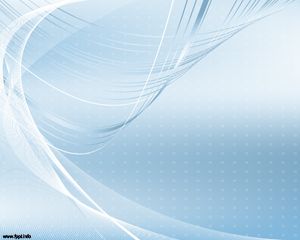 ELABORACIÓN DEL DIARIO DE CLASE
C. LA CANTIDAD

Depende de nuestra capacidad de expresión escrita, en definitiva, el contenido debe garantizar la información suficiente a exponer.

D. EL CONTENIDO DEL DIARIO

a) depende de la consigna formulada
b) no es recomendable limitar o predeterminar los contenidos del diario

E. DURACIÓN

	Va en función de los contenidos que se pretenden narran y, por tanto, de las CONSIGNAS. No olvidemos que se trata de un recursos planteado a medio – largo plazo para su posterior análisis diacrónico.
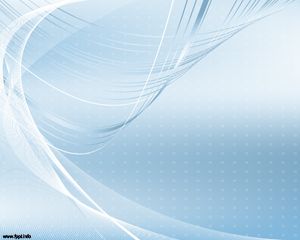 ANALISIS DEL DIARIO DE CLASE
Impresión general del contenido del diario.
Se trata del primer nivel de análisis en la que se hace uno la idea de la realidad narrada.
Ejemplo: “la persona que escribe el diario parece muy preocupada por la disciplina porque ese tema sale constantemente y suele plantearlo como algo problemático” (Zabalza, 2004, P.153)

B. Analizar los patrones o aspectos redundantes.
Se analizan en profundidad los contenidos que aparecen de manera reiterada en el texto. 

C. Identificar los puntos temáticos reflejados y llevar a cabo una lectura transversal de los mismos.

D. Analizar cualitativamente los elementos explícitos e implícitos de la información del diario

E. Identificar los dilemas profesionales o personales que aparecen en el diario. Se trata de un análisis más en profundidad con un nivel de dificultad mayor en cuanto al análisis.
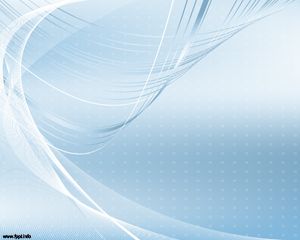 ANALISIS DEL DIARIO DE CLASE
Otros aspectos a observar y a analizar del diario:

Patrones idiosincrásicos que marcan la perspectiva o enfoque que da en cada clase. Permite obtener una visión general y descriptiva de la clase (dinámica de la clase, rutinas, modo de organización…)
Dilemas planteados por el profesor
Son el eje fundamental del diario como áreas problemáticas sobre las que trabajar. Pueden aparecer implícitos o explícitos en el mismo.
C. Tareas que se llevan a cabo en la clase.
Según la naturaleza del diario, pueden aparecer descripciones detalladas de tareas o no.
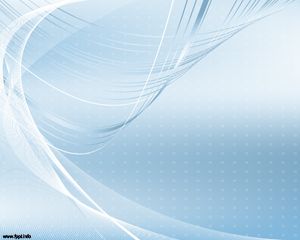 ANALISIS DEL DIARIO DE CLASE
¿Qué pasos hay que seguir para el análisis? (Zabalza 2004)

1.Lectura completa del texto
2.Segunda lectura con anotaciones laterales ( aspectos reseñables)
3.Tercera lectura completa (señalización de tópicos reiterativos y significativos)
4.Análisis sincrónico y diacrónico del contenido de cada tópico identificado. (Qué se dice de cada uno y cómo ha ido evolucionando)
5.Realización de mapa procesual de tiempo en el que se reflejen : los tópicos y su evolución temporal y se realice una evaluación de los temas que no aparecen en el mismo.
Los diarios se pueden analizar cuantitativamente (qué temas han aparecido más y cuáles menos….) o cualitativamente (analizar la información ofrecida y las ideas que prevalecen …..)
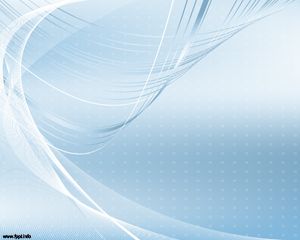 EJEMPLOS DE DILEMAS DENTRO DE DIARIOS REALES
Ejemplo 1. Dilema entre materiales propios y materiales comerciales.
 “Al margen de lo expuesto creo que una de las razones está en los contenidos del libro que empleamos y por ello he tomado la decisión de preparar un texto de lectura mejor para nosotros en base a sacar textos que se adapten mejor a nuestro objetivo y  con unos contenidos menos ñoños que los que éste presenta” (A-11)
“La lectura se ha realizado de forma anodina. Es la segunda vez que ocurre que la falta de chispa de la gente condiciona de tal forma el desarrollo que ya me da apuro repetir que la causa está en los contenidos del texto y que necesito uno con urgencia” (A-15) (Zabalza, 2014, p.70)
Ejemplo 2. Dilema entre alumnos aventajados y alumnos con problemas.
“La gente, a nivel puramente de vocalización tiene problemas. Tartamudea en exceso, yo creo que eso es, al menos en numerosos casos por falta de confianza en sus posibilidades. De todas formas será preciso estar atento a aquellos casos en que el defecto no se corrija por la propia  maduración del mismo, con el fin de ver las posible soluciones que se pueden adoptar tomando para ello las decisiones que sean precisas a nivel de colegio, familia, o médico” (A-9) (Zabalza 2004. p71)
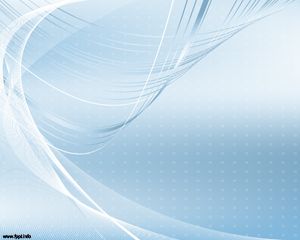 EJEMPLOS DE DILEMAS DENTRO DE DIARIOS REALES 
Ejemplo 3. Dilema entre la afectuosidad y la dureza por parte de la profesora.
“Silvia siempre tarda mucho en su trabajo. Le pregunto a qué se debe su lentitud y se pone colorada, tensa y bloqueada. Solo cuando le dijo que ella trabaja, pero que es lenta, me contesta, casi sin voz, que sí. Con María me ocurre igual, pero ésta se pone a punto de llorar y a la defensiva. Me parece que se da cuenta, que su problema es más porque se entretiene que por ritmo lento” (C-5)
“Ya en los grupos, José se pone con el suyo pero en plan de hacerme caer en la cuenta de que él no está de acuerdo. Están los grupos trabajando y él incordia al suyo. Viene a decir si puede salir al wc. Le digo que sí y que puede quedarse si quiere también, si su actitud va a seguir como hasta eses momento. Se va, y al volver se centra en el grupo funcionando bastante bien” (C-9) Zabalza, 2004 P.79-80.
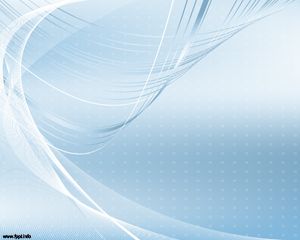 EJEMPLOS DE DILEMAS DENTRO DE DIARIOS REALES
Ejemplo 4. Dilema circunscrito entre el trabajo individual y el trabajo en grupo. 
“Pasamos buena parte de la tarde tratando de hacer grupos y pensando cuál sería la mejor manera de hacerlos, para que todos nos quedemos satisfechos.
Manifiestan dificultad de mezclarse niños y niñas. La mayoría de las niñas prefieren grupos mezclados. A los niños no les importa que haya alguna niña si ellos son mayoría. Mercedes es una niña rechazada. La mayoría prefiere que no les toque en el grupo. Ellos lo expresan más abiertamente, mientras que ellas con disimulo. Es un grupo que aún no está mínimamente integrado” (C-3) (Zabalza 2004. p.81)
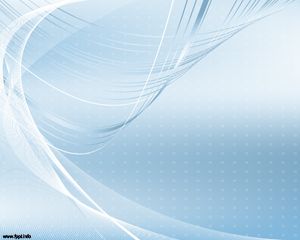 EJEMPLOS DE DILEMAS DENTRO DE DIARIOS REALES
Ejemplo 5. Dilema entre las especificaciones curriculares oficiales (el programa) y las posibilidades reales del alumnado con el que se trabaja (situación real)
“El profesor anterior llevaba 16 años en el mismo sitio con una metodología bastante tradicional, por lo que al ir un profesor como yo, mis métodos chocaron bastante; las asignaturas de música, EF y actividades extraescolares como la ajedrez y el aprendizaje del manejo de cámaras de fotos y preparación de sesiones audiovisuales…todas estas actividades “improductivas” llamaban la atención de los paisanos del pueblo” (D-2)
“Por la tarde habíamos quedado en reunirnos todos los profesores de la zona para programar este segundo trimestre; pues como estamos pendientes de concentración tenemos que trabajar un poco en esta línea, ya que los que saldremos desplazados debemos acoplarnos un poco a su forma de hacer, para que los niños no noten demasiado cambio.
Por parte de la gente joven planteamos la posibilidad de trabajar de una forma más libre, sin esclavizarnos al libro de texto y hacerlo mediante unidades didácticas, pero llegamos a lo de siempre, al ir al grupo se vuelve a este sistema; y como nos están diciendo cada mes que nos van a concentrar no nos decidimos a cambiar de sistema. (Zabalza 2004. p 87)
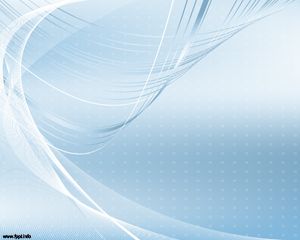 EJEMPLOS DE DILEMAS DENTRO DE DIARIOS REALES

Ejemplo 6. Dilema entre el intento de que los niños trabajen solos, que entra en colisión con la capacidad creadora de estrategias y al rechazo de las rutinas
“Comúnmente empezábamos por matemáticas, puesto que al entrar parecía que los niños estaban más despejados y el aprovechamiento era mayor. Esto me parecía razón suficiente para distribuir el horario.
Últimamente sucedía que nada más entrar, los niños ya sacaban sus libretas de matemáticas y se disponían a copiar los ejercicios del día. Esto que en principio me gustaba y me parecía positivo, porque lo interpretaba como que habían interiorizado las normas de clase, en seguida empezó a preocuparme sobre todo porque algunos niños bromeaban:
-Vamos a comenzar con unos ejercicios de matemáticas.
-Haremos el ejercicio número 1, 2,…
Si algo de verdad me aterroriza en la enseñanza es el peligro de la rutina y este apareció cuando empezó a darse esta situación” (F-53) (Zabalza 2004, p.97)
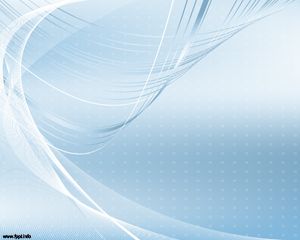 BIBLIOGRAFÍA RECOMENDADA
Elliot, J. (1986). La investigación-acción en el aula. Valencia: Generalitat Valenciana.
Elliot, J. (1990). La investigación-acción en educación. Madrid: Morata
García Gómez, M. S. (1994). Cómo trabajar en equipo con el diario de clase. Kirirki, 34, 80-85.
González Calvo, G. (2013). Evolución de la identidad profesional de un docente de educación física: Análisis a partir de la reflexión de sus experiencias personal y de su propia práctica. Universidad de Valladolid). Recuperado de http://uvadoc.uva.es/bitstream/10324/2817/1/ TESIS309-130521.pdfachers as intelectuals: Pedagogy of learning]. Barcelona: Paidós/MEC.
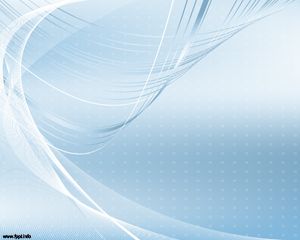 BIBLIOGRAFÍA RECOMENDADA
González Calvo, G., & Barba, J. J. (2014). La identidad afectivo-personal de un docente y su reflejo en el desarrollo de la identidad profesional. Profesorado. Revista de Currículum y Formación del Profesorado, 18(3)
Medina, J. L., Jarauta, B., & Imbernón, F. (2010). La enseñanza refl exiva en la educación superior. Barcelona: Octaedro.
Perround, P. (2010). Desarrollar la práctica reflexiva en el oficio de enseñar: profesionalización y razón pedagógica [Développer la pratique réflexive dans le métier dènsegnant. Professionalisation et raison pédagogique]. Barcelona: Graó.
Porlán Ariza, R., & Martín Toscano, J. (1991). El diario del profesor. un recurso para la investigación en el aula. Sevilla: Diada Editora.
Rivera García, E. (2012). Reflexionando en torno a la investigación educativa. una mirada crítica desde la auto etnografía de un docente. Qualitative Research in Education, 1(1), 36-57. doi:10.4471/qre.2012.03
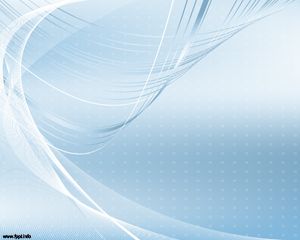 BIBLIOGRAFÍA RECOMENDADA
González Calvo, G., & Barba, J. J. (2014). La identidad afectivo-personal de un docente y su reflejo en el desarrollo de la identidad profesional. Profesorado. Revista de Currículum y Formación del Profesorado, 18(3)
Medina, J. L., Jarauta, B., & Imbernón, F. (2010). La enseñanza refl exiva en la educación superior. Barcelona: Octaedro.
Perround, P. (2010). Desarrollar la práctica reflexiva en el oficio de enseñar: profesionalización y razón pedagógica [Développer la pratique réflexive dans le métier dènsegnant. Professionalisation et raison pédagogique]. Barcelona: Graó.
Porlán Ariza, R., & Martín Toscano, J. (1991). El diario del profesor. un recurso para la investigación en el aula. Sevilla: Diada Editora.
Rivera García, E. (2012). Reflexionando en torno a la investigación educativa. una mirada crítica desde la auto etnografía de un docente. Qualitative Research in Education, 1(1), 36-57. doi:10.4471/qre.2012.03
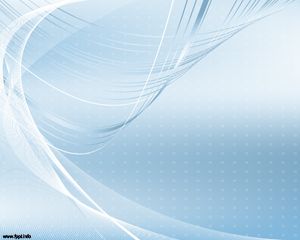 BIBLIOGRAFÍA RECOMENDADA
Van Manen, M. (2003). Investigación educativa y experiencia vivida [Researching Lived Experience: Human Science for an Action Sensitive Pedagogy]. Barcelona: Idea books.
Zabalza Beraza, M. Á. (2004). Diarios de clase: Un instrumento de investigación y desarrollo profesional. Madrid: Narcea.
Zeichner, K. M., & Liston, D. P. (1996). Refl ective teaching. an introduction. Mahwah, NJ: Lawrence Erlbaum Associates, Inc., Publishers.